让你的电脑飞一会
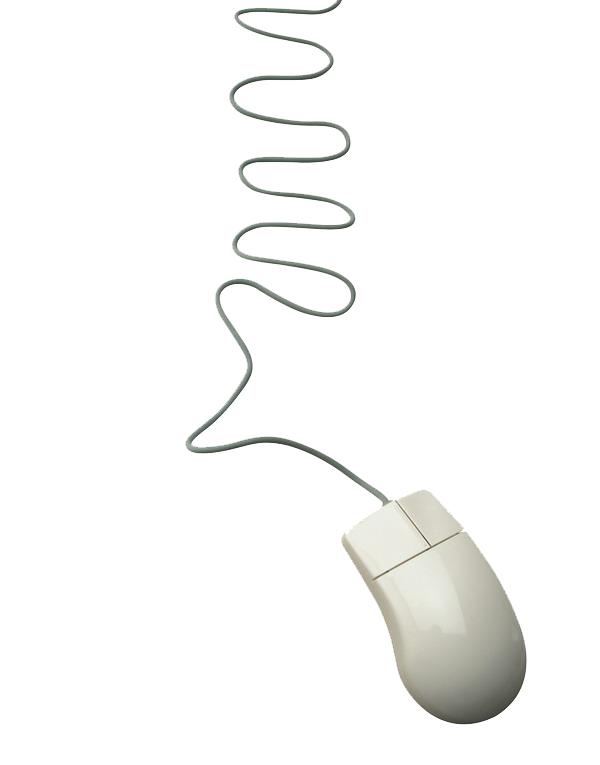 马云
亮
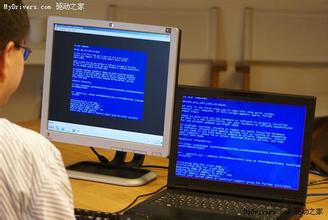 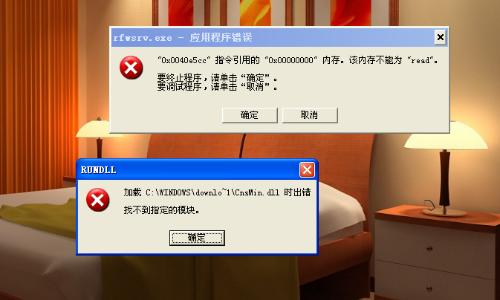 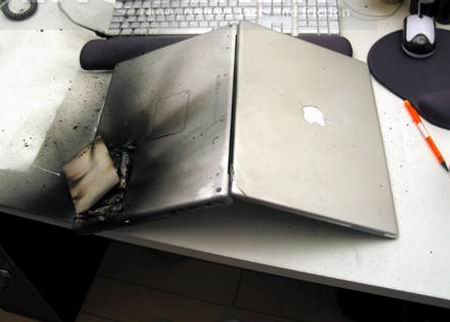 PC机常见故障排除和优化
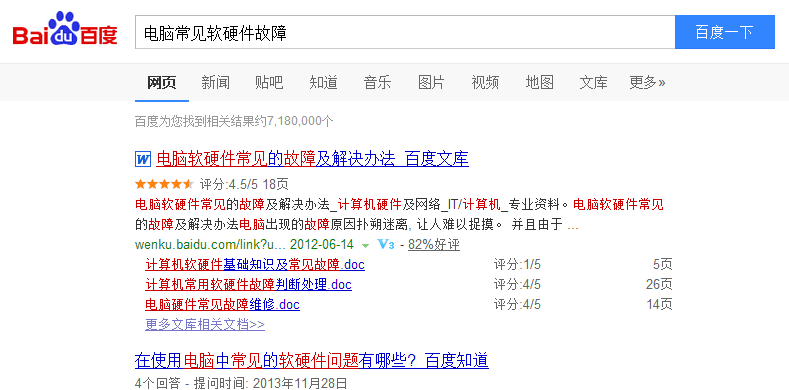 硬件简介
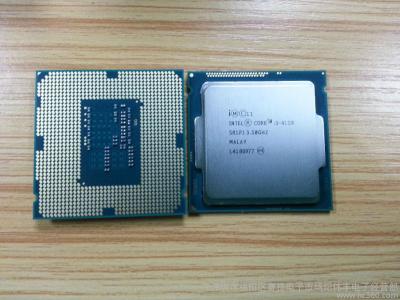 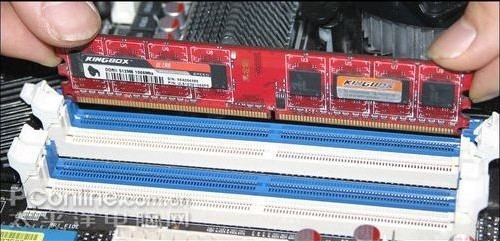 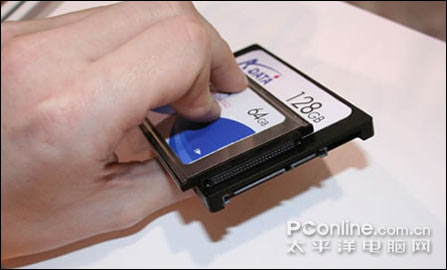 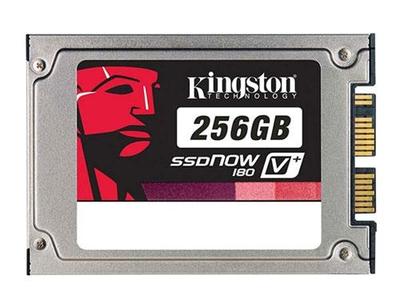 使用技巧
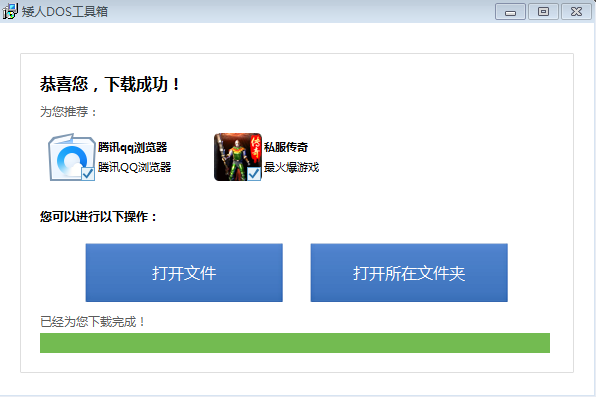 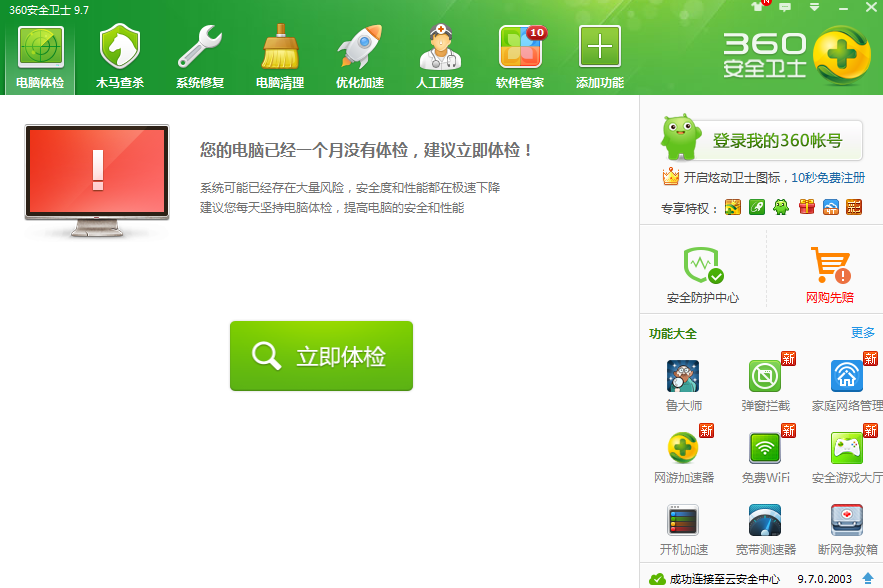 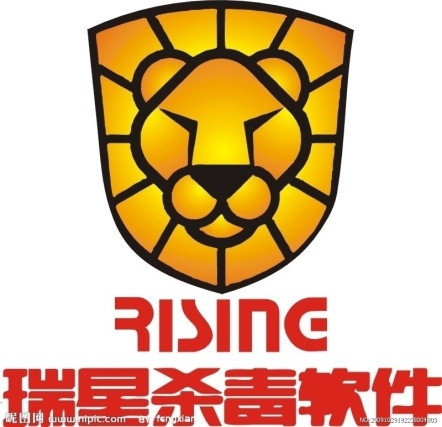 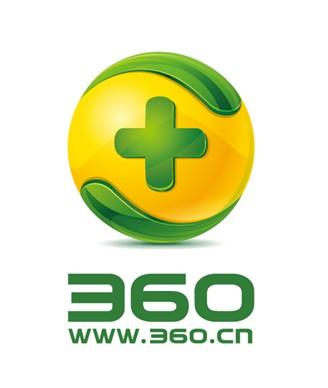 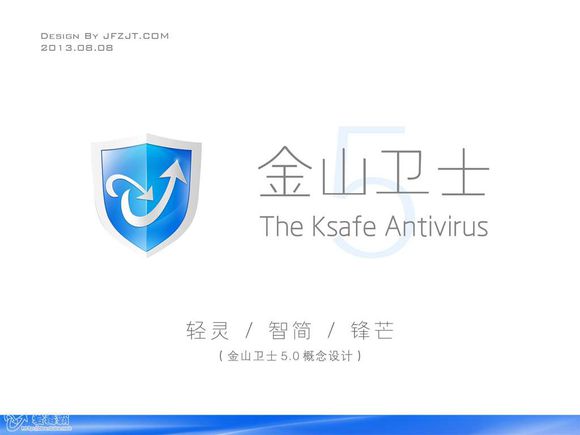 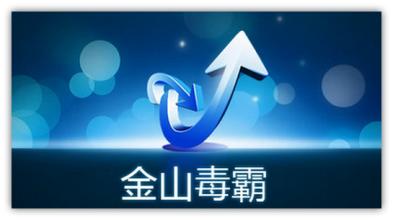 光盘或U盘（老毛桃、大白菜）
如何设置开机启动项
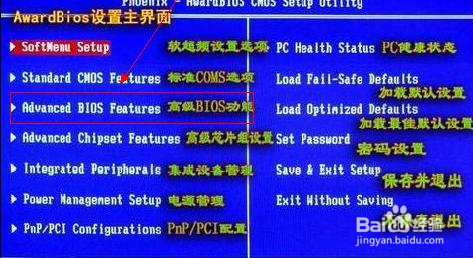 重启、重装、重买
答疑